ТЕРРИТОРИАЛЬНЫЙ ОРГАН ФЕДЕРАЛЬНОЙ СЛУЖБЫ  ГОСУДАРСТВЕННОЙ СТАТИСТИКИ
ПО ПЕРМСКОМУ КРАЮ
Основные методологические аспекты организации статистического наблюдения за потребительскими ценами на товары и услуги
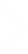 Старкова Елена Борисовна Пермьстат
начальник Отдела статистики цен и финансов
ПЕРМЬСТАТ
ДОКУМЕНТЫ
Официальная статистическая методология организации  статистического наблюдения за потребительскими ценами  на товары и услуги и расчета индексов потребительских цен
Утверждена приказом Росстата № 734 от 30.12.2014г.
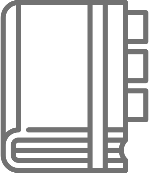 РУКОВОДСТВО ПО ИНДЕКСАМ  ПОТРЕБИТЕЛЬСКИХ ЦЕН
2007 год
РЕЗОЛЮЦИЯ ОБ ИНДЕКСАХ  ПОТРЕБИТЕЛЬСКИХ ЦЕН
2003 год
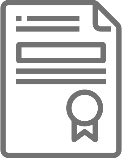 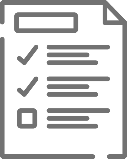 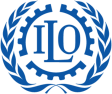 Международная организация труда
17-ая Международная конференция  статистиков труда, созванная  Административным советом МОТ в г. Женеве
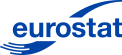 Евростат
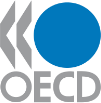 Организация экономического  сотрудничества и развития

Международный валютный фонд

Организация объединенных наций
2007
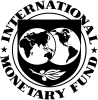 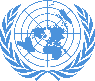 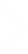 2
ПЕРМЬСТАТ
ИНДЕКС ПОТРЕБИТЕЛЬСКИХ  ЦЕН И ИНФЛЯЦИЯ
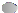 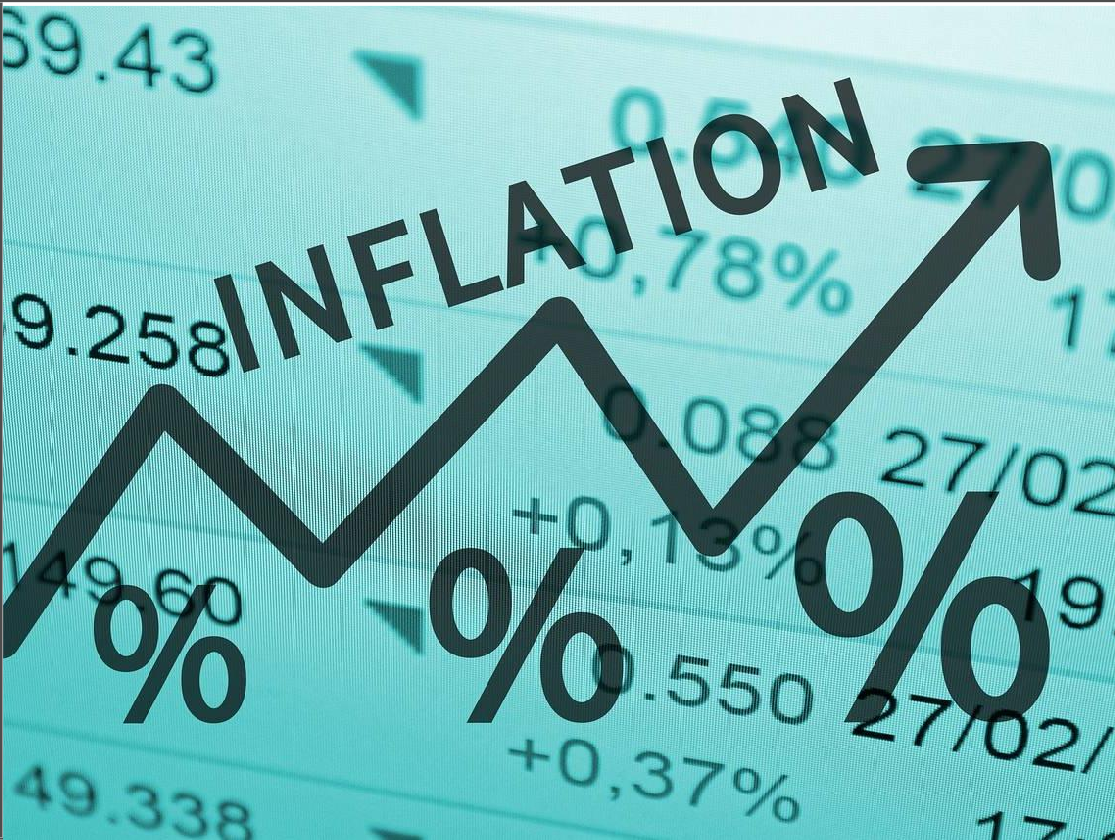 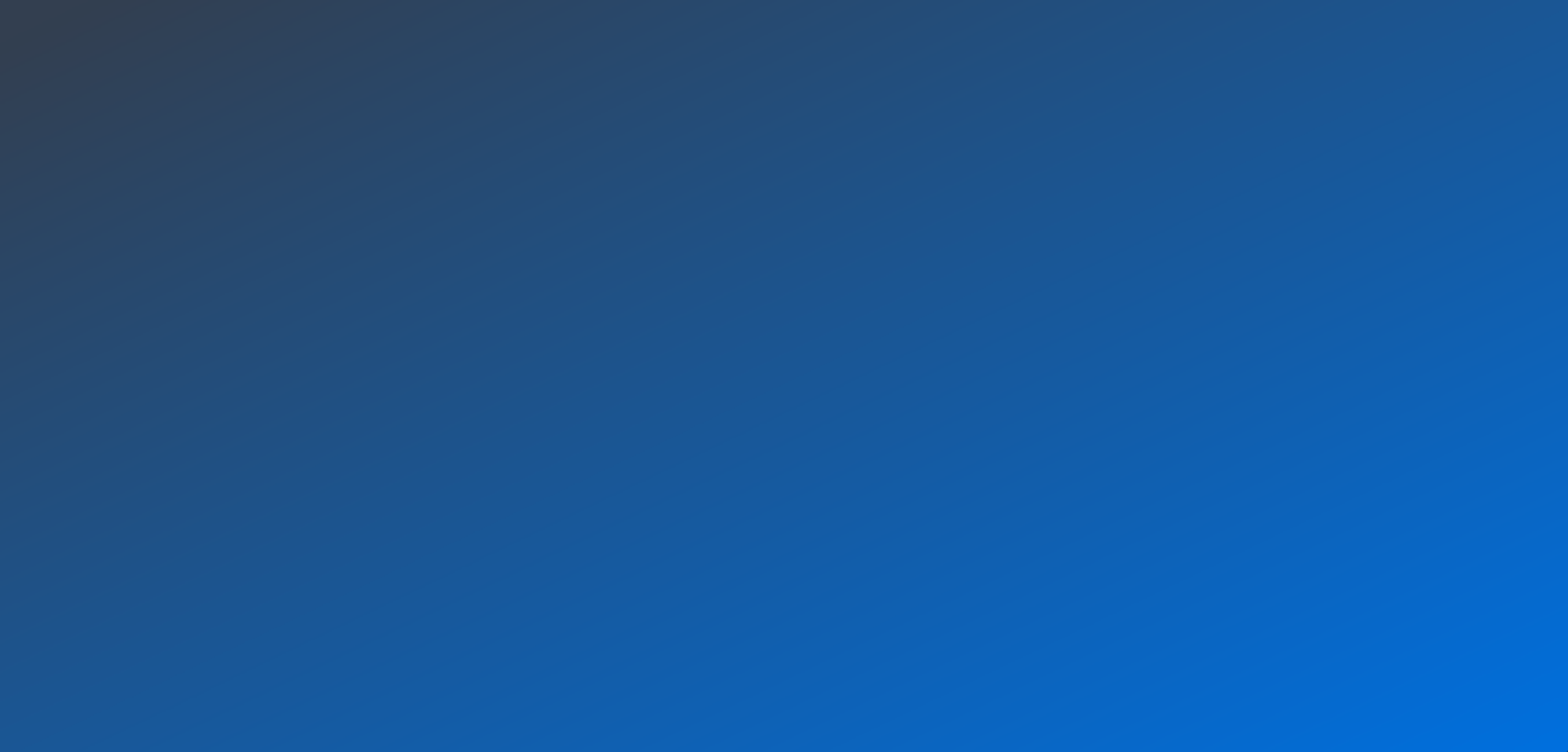 Индекс потребительских цен (ИПЦ) – показатель,  характеризующий инфляционные процессы в стране
Инфляция – рост цен / Дефляция – снижение цен

Иными словами: Инфляция (дефляция) = ИПЦ – 100%
Стоимость 
Набора товаров и услуг
в ценах отчетного периода
ИПЦ
Общий уровень роста (снижения) цен на   =
х 100%
товары и услуги
Стоимость 
Набора товаров и услуг
в ценах базисного периода
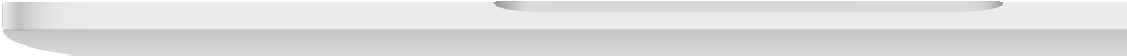 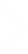 3
ПЕРМЬСТАТ
КАКИЕ ПОКАЗАТЕЛИ СЧИТАЕМ?*
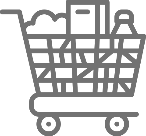 Изменение стоимости набора
Стоимость условного (минимального)  набора продуктов питания
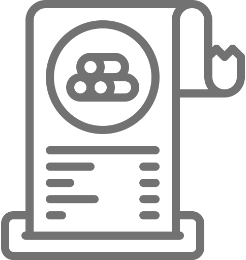 СРЕДНИЕ
ПОТРЕБИТЕЛЬСКИЕ  ЦЕНЫ
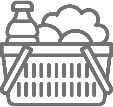 Изменение стоимости набора
Стоимость фиксированного набора  потребительских товаров и услуг
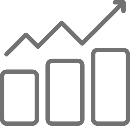 ИНДЕКС
ПОТРЕБИТЕЛЬСКИХ
ЦЕН
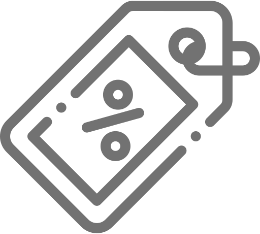 ИПЦ
* В соответствии с Федеральным планом статистических работ, утвержденным распоряжением  Правительства Российской Федерации от 6 мая 2008 г. №671-р (с учетом последующих изменений)
4
ПЕРМЬСТАТ
ИСТОЧНИКИ ИНФОРМАЦИИ
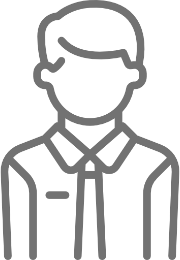 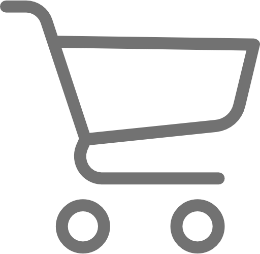 Цены в организациях
торговли и сферы услуг
Сбор осуществляется сотрудниками  Пермьстата
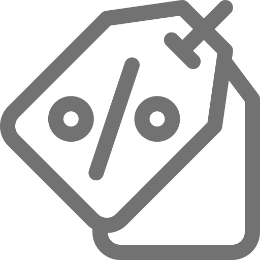 Структура потребительских
расходов населения*
(используется в качестве весов)
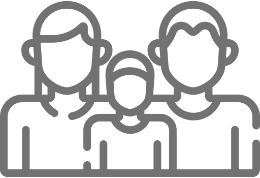 На основе обследования
бюджетов домашних хозяйств
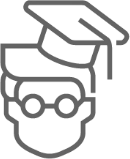 * Структуры потребительских расходов населения по  субъектам РФ отличаются в силу территориальных,  национальных и инфраструктурных особенностей.
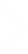 5
ПЕРМЬСТАТ
Этапы расчета ИПЦ
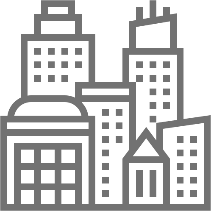 в Пермском крае наблюдение организовано в городах: Пермь, Березники, Чайковский, Кудымкар
Отбор городов
4
Отбор организаций  торговли и сферы услуг
1690
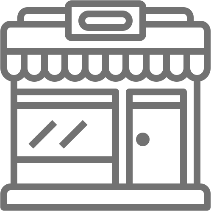 набор –   556 наименований
Продовольственных       132
Непродовольственных   287
Услуг                                  137
Отбор товаров (услуг)-представителей
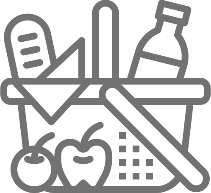 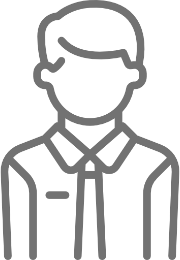 Непосредственная регистрация цен и тарифов
Еженедельное наблюдение      2536 котировок
Ежемесячное наблюдение      11017 котировок
Формирование системы весов для расчета средних цен и индексов цен;
Расчет средних цен;
Расчет стоимости различных наборов; 
Контроль достоверности информации
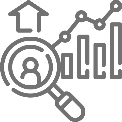 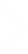 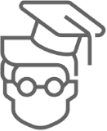 Товар-представитель (малая товарная группа) – совокупность  однородных по своему потребительскому назначению конкретных товаров  определенного вида, которые могут незначительно отличаться друг от друга
6
ПЕРМЬСТАТ
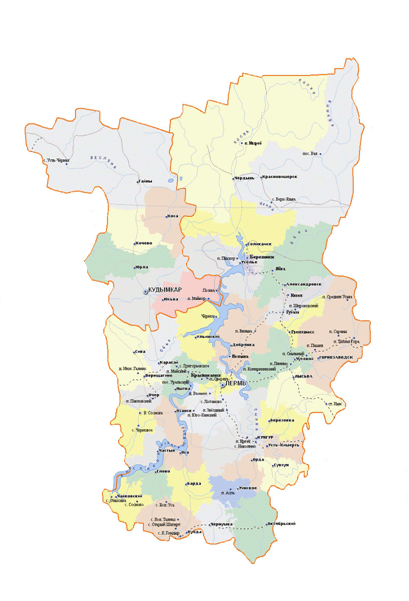 ОТБОР ГОРОДОВ
ПРИНЦИПЫ
	
от 2 до 6 городов в субъекте Российской Федерации

находятся в разных частях субъекта Российской Федерации

присутствие в городе стабильного ассортимента товаров  и услуг, входящих в наблюдаемый перечень

доля численности населения отобранных городов  составляет не менее 35% всего городского населения  субъекта Российской Федерации
Березники
Кудымкар
Пермь
не включаются города, расположенные близко друг к другу  и к территориальному центру
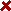 Чайковский
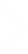 7
ПЕРМЬСТАТ
ОТБОР БАЗОВЫХ ОРГАНИЗАЦИЙ ТОРГОВЛИ И СФЕРЫ УСЛУГ
ПРИНЦИПЫ
	
регулярность реализации отобранных для  наблюдения товаров и услуг в организации

разные формы собственности и организационно-  правовые формы наблюдаемых организаций

реализация товаров и услуги массового  потребительского спроса

сетевые и несетевые организации,
расположенные в разных частях города

городские розничные рынки, ярмарки и небольшие  магазины шаговой доступности
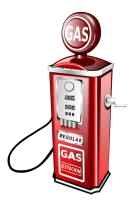 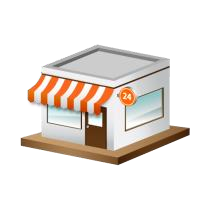 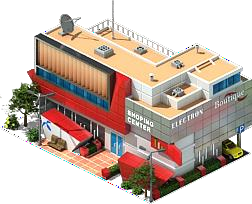 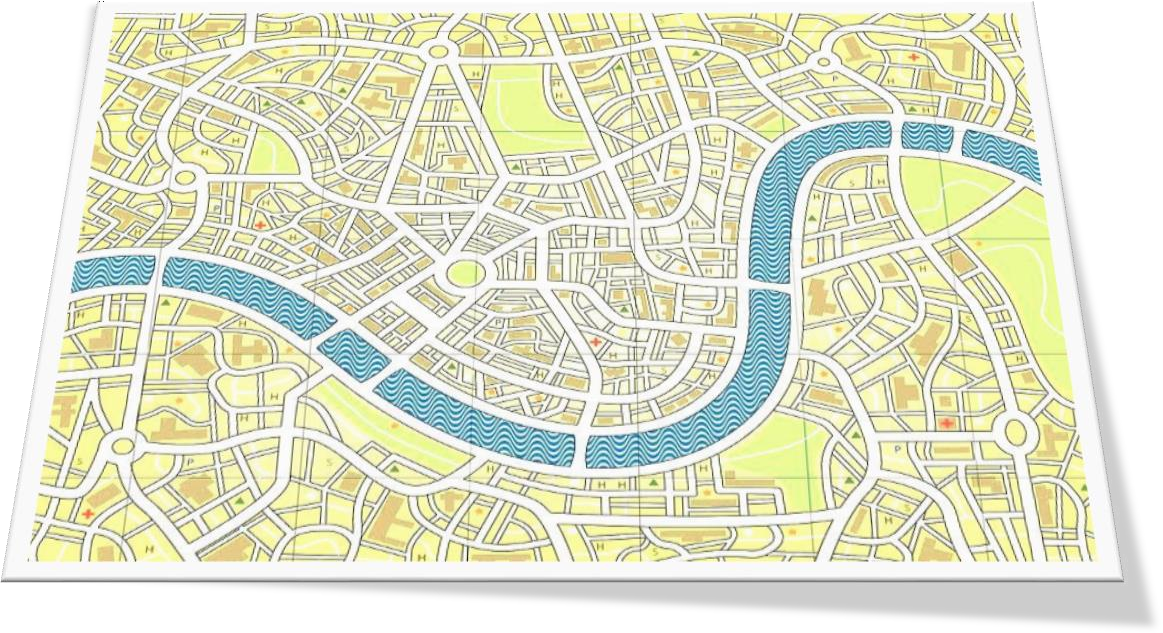 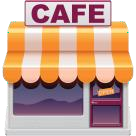 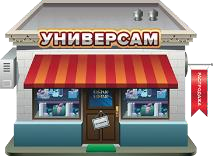 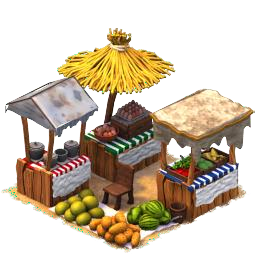 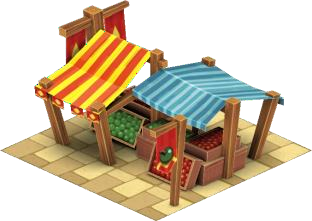 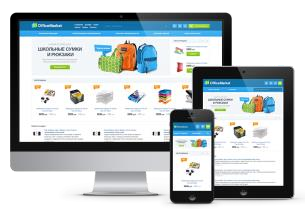 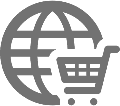 + on-line магазины
не включаются в наблюдение бутики, магазины,  торгующие эксклюзивными товарами и другие  организации торговли и услуг, не рассчитанные  на массового потребителя
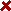 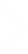 в Пермском крае обследование осуществляется в 1690 организациях торговли и услуг
10
ПЕРМЬСТАТ
НАБОР ТОВАРОВ И УСЛУГ ДЛЯ ЕЖЕМЕСЯЧНОГО НАБЛЮДЕНИЯ  ЗА ПОТРЕБИТЕЛЬСКИМИ ЦЕНАМИ В 2021 ГОДУ
137 позиций
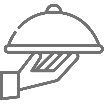 1311 ценовых котировок
132 позиции  3600 ценовых котировок
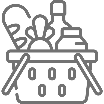 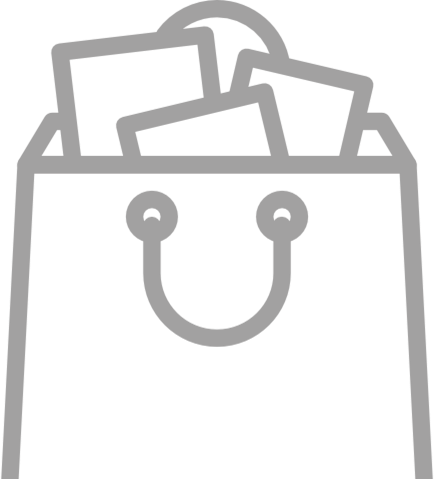 Ценовая котировка – цена товара (услуги),  имеющего конкретные потребительские свойства  (наименование, производитель, вес, характерные  особенности) и зарегистрированная в определенной  организации торговли (сферы услуг)
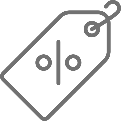 287 позиций
 6106ценовых котировок
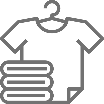 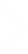 ПРОДОВОЛЬСТВЕННЫЕ ТОВАРЫ
НЕПРОДОВОЛЬСТВЕННЫЕ ТОВАРЫ
УСЛУГИ
8
ПЕРМЬСТАТ
ПРИНЦИПЫ ОТБОРА ТОВАРОВ С КОНКРЕТНЫМИ  ПОТРЕБИТЕЛЬСКИМИ СВОЙСТВАМИ (ЦЕНОВЫХ КОТИРОВОК)
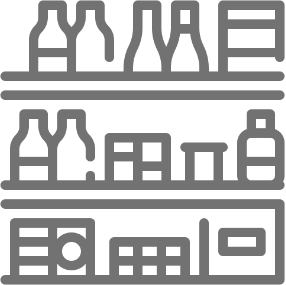 Ценовые котировки отбираются из имеющегося в продаже  ассортимента товаров данного наименования с учетом
регулярности наличия его в продаже и спроса населения

На каждый товар (услугу)-представитель в городе  специалистами осуществляется регистрация не менее 5 ценовых котировок


Количество отобранных ценовых котировок с различным уровнем  цен (тарифов) должно отражать реальную структуру покупок  населением конкретных товаров (получения услуг) в организациях  торговли (сферы услуг) с различными условиями их реализации
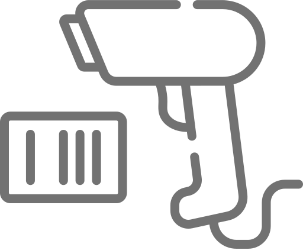 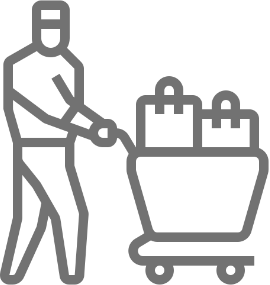 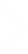 10
ПЕРМЬСТАТ
ПРИМЕРЫ ОПИСАНИЯ ТОВАРОВ С КОНКРЕТНЫМИ  ПОТРЕБИТЕЛЬСКИМИ СВОЙСТВАМИ (ЦЕНОВЫХ КОТИРОВОК)
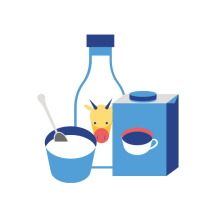 сметана 15% полиэтиленовая упаковка, 450 г., пр-во АО "Кунгурский молкомбинат", Пермский край
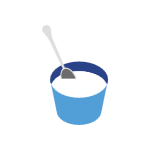 сметана деревенская 20%, пластиковый стакан, 400 г.пр-во ЗАО "Ашатли-молоко" с. Аспа р. Уинский Пермский край
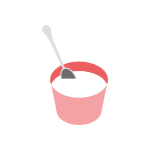 сметана 18% "Вятушка" пластиковый стакан 0,36кг, пр-во ООО "Кировская молочная компания" Кировская обл.
по г. Перми наблюдается 18 ценовых котировок сметаны
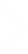 11
ПЕРМЬСТАТ
КОГДА И ДЛЯ ЧЕГО?
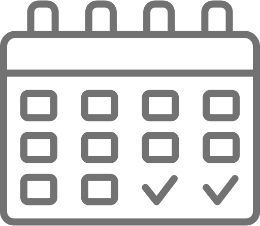 Срок регистрации  информации
Цель
Еженедельно
Понедельник
Оценка ИПЦ*
Расчет ИПЦ на  товары и услуги
Ежемесячно
21-25 число
* Оценка отражает общую тенденцию цен на потребительском  рынке за отчетную неделю
Ежемесячно публикуемые официальные данные об ИПЦ
не являются результатом накопления еженедельных оценок
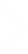 12
ПЕРМЬСТАТ
Порядок регистрации цен и тарифов
Сопоставимой является цена на товар (услугу) с конкретными потребительскими свойствами, зарегистрированная в отчётном и базисном периодах в одной и той же организации торговли (сферы услуг) на одну и ту же дату. 

Необходимым условием сопоставимости цен товара является одинаковое количество ценовых котировок в течение всего отчетного года. 

Зарегистрированная цена товара в его фактической расфасовке пересчитывается на цену данного товара, соответствующую установленной единице измерения. 

Регистрации подлежат специальные цены на товары (услуги), имеющие временный характер или действующие в отдельных организациях торговли (сферы услуг) в случае выполнения следующих условий:
сниженные цены доступны для всех категорий покупателей;
информация о скидках доступна покупателям при совершении покупки;
товары (услуги) пользуются спросом;
скидки действуют в течение определенного времени (не менее недели). 
  При этом необходимо учитывать, что после окончания периода действия скидок соответственно будет зафиксировано повышение цен.
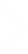 13
ПЕРМЬСТАТ
Не подлежат регистрации:
специальные цены в том случае, если:
скидки установлены в связи с окончанием срока реализации товара или на товары ненадлежащего качества (поврежденные, загрязненные, имеющие производственный дефект), а также на товарные остатки (последняя пара обуви и т.п.);
скидки носят избирательный характер и предоставляются только отдельным категориям покупателей (пенсионерам, инвалидам, многодетным семьям и т.п.), а также в определенных организациях торговли (сферы услуг) при наличии карточки постоянного покупателя;
кратковременные скидки, действующие менее недели (цены выходного дня, акции при открытии магазина, праздничные акции);
скидки, применяемые только при покупке определенного количества товаров (при покупке двух одинаковых товаров и т.п.);
цены снижены на все товары в связи с ликвидацией организации;
цены установлены на товары, реализуемые в магазинах распродаж, где периодически производится переоценка с дальнейшим их снижением.
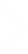 14
ПЕРМЬСТАТ
Расчет средних потребительских цен на товары и услуги
Средние потребительские цены (тарифы) на отдельные виды товаров и услуг рассчитываются на базе информации, собранной в результате регистрации цен. 
На уровне города средние цены на товары (услуги)-представители определяются по формуле средней геометрической простой величины
где:
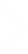 15
ПЕРМЬСТАТ
СХЕМА РАСЧЕТА ИНДЕКСОВ ЦЕН В ГОРОДЕ НА ТОВАР-ПРЕДСТАВИТЕЛЬ
(КОЛБАСА ВАРЕНАЯ ВЫСШЕГО СОРТА)
Город А	Город Б
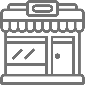 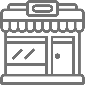 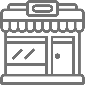 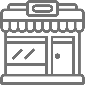 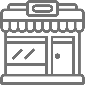 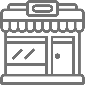 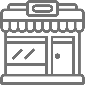 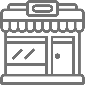 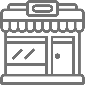 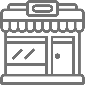 Магазин 1
Магазин 5
Магазин 2
Магазин 3
Магазин 4
Магазин 1
Магазин 2
Магазин 3
Магазин 4
Магазин 5
Индекс цен на колбасу по городу А,
рассчитанный по формуле средней геометрической простой из  индивидуальных индексов цен на отдельные виды товаров с  конкретными потребительскими свойствами
Индекс на колбасу по городу Б,
рассчитанный по формуле средней геометрической простой из  индивидуальных индексов цен на отдельные виды товаров с  конкретными потребительскими свойствами
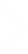 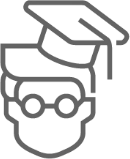 Индивидуальный индекс цен – отношение цены товара  (услуги) с конкретными потребительскими свойствами в один  период времени к цене этого же товара в предыдущем периоде
𝑛
𝐼𝑔𝑗,𝑡/𝑡−1 =
𝑖𝑐1,𝑡/𝑡−1 ∙ 𝑖𝑐2,𝑡/𝑡−1 ∙ … ∙ 𝑖𝑐𝑛,𝑡/𝑡−1
16
ПЕРМЬСТАТ
СХЕМА РАСЧЕТА ИНДЕКСОВ ЦЕН НА ОТДЕЛЬНЫЙ ТОВАР-ПРЕДСТАВИТЕЛЬ  НА РЕГИОНАЛЬНОМ  УРОВНЕ
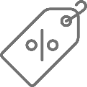 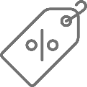 Индекс цен по городу Б
Индекс цен по городу А
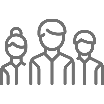 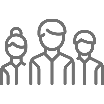 Индекс цен товара-представителя  по субъекту России
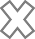 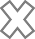 Доля численности населения  города Б в субъекте РФ
Доля численности населения  города А в субъекте РФ
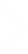 17
ПЕРМЬСТАТ
Этапы расчета индексов потребительских цен
формирование весов для расчета ИПЦ на уровне субъекта Российской Федерации
расчет индивидуальных индексов цен на товар (услугу)-представитель на уровне города
расчет агрегатных индексов на товар (услугу)-представитель на уровне субъекта Российской Федерации
расчет групповых и сводных индексов потребительских цен на уровне субъекта Российской Федерации
Для расчета индексов цен на отдельные виды товаров и услуг в качестве весов используются доли численности населения городов, в которых осуществляется наблюдение за ценами; 
Для расчета групповых и сводного индексов потребительских цен - структура потребительских расходов населения по субъекту Российской Федерации. 

Информационной основой при формировании структуры потребительских расходов населения по субъекту Российской Федерации являются данные о потребительских расходах домашних хозяйств, полученные по итогам выборочного обследования их бюджетов .
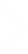 18
ПЕРМЬСТАТ
ИПЦ РАССЧИТЫВАЕТСЯ К ПРЕДЫДУЩЕМУ МЕСЯЦУ, А ТАКЖЕ:
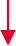 ДЕКАБРЬ
ЯНВАРЬ
ФЕВРАЛЬ
МАРТ
АПРЕЛЬ
К ДЕКАБРЮ ПРЕДЫДУЩЕГО ГОДА
2020
2021
АПРЕЛЬ
2020
АПРЕЛЬ
2021
К СООТВЕТСТВУЮЩЕМУ
МЕСЯЦУ ПРЕДЫДУЩЕГО ГОДА
ФЕВРАЛЬ
МАРТ
АПРЕЛЬ
ФЕВРАЛЬ
МАРТ
АПРЕЛЬ
К СООТВЕТСТВУЮЩЕМУ
ПЕРИОДУ ПРЕДЫДУЩЕГО ГОДА
2020
2021
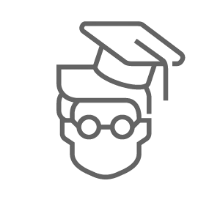 Расчет базисных индексов цен (тарифов) за квартал, полугодие,  период с начала года производится «цепным» методом,  т.е. путем перемножения месячных индексов цен (тарифов)
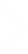 19
ПЕРМЬСТАТ
СРОКИ РАЗМЕЩЕНИЯ ИНФОРМАЦИИ ОБ ИПЦ В ОТДЕЛЬНЫХ СТРАНАХ
Гонконг (не позднее 23 дней)  Индия (в пределах месяца)  Марокко (3 недели)
Сингапур (23-й день)  Канада (16-22 день)  Япония (в конце месяца)
7 ДЕНЬ
Македония
9 ДЕНЬ
Мексика
10 ДЕНЬ
Беларусь
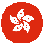 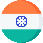 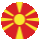 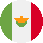 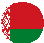 Дания  Греция  Египет  Украина  Аргентина
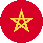 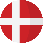 2 – 3 ДЕНЬ
Казахстан
6 ДЕНЬ
Россия  Латвия  Литва
8 ДЕНЬ
Бразилия  Венгрия
15 ДЕНЬ
Тунис  Словакия
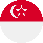 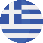 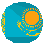 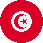 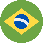 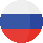 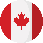 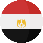 2 ДЕНЬ
Уругвай
12 ДЕНЬ
Румыния
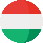 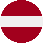 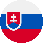 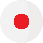 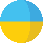 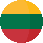 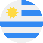 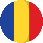 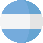 Китай (13 день)
Швеция (в пределах 2-х недель)
Франция (13 день)
Финляндия (14 день)
США (около 2-х недель)
Португалия (14 день)
Италия (в пределах 2-х недель)
Испания (в пределах 2-х недель)  Германия (примерно в конце 2-й недели)  Болгария (около 2-х недель)
Австрия (около 2-х недель)  Швейцария (в пределах 2-х недель)  Палестина (в пределах 2-х недель)
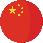 1 ДЕНЬ
Перу  Индонезия
3 ДЕНЬ
Турция
5 ДЕНЬ
Эквадор  Эстония  Филиппины  Сальвадор  Сейшелы
Республика Корея
Маврикий  Коста Рика  Колумбия  Грузия  Армения
Бельгия (предпоследний день месяца)
Исландия (предпоследний рабочий день месяца)
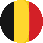 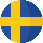 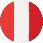 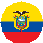 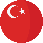 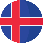 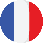 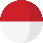 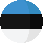 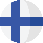 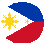 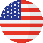 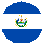 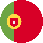 Словения (последний день месяца)
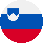 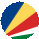 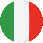 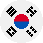 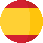 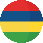 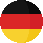 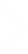 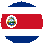 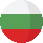 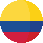 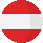 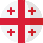 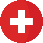 21
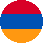 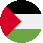 ПЕРМЬСТАТ
В перечисленных источниках данные  обновляются ежемесячно на 6-й рабочий  день месяца, следующего за отчетным
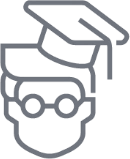 ИНФОРМАЦИЯ ОНЛАЙН
ROSSTAT.GOV.RU
Официальный сайт Федеральный службы  государственной статистики
ЕМИСС
Единая межведомственная  информационно-статистическая система
fedstat.ru
ВЕДОМСТВА
Федеральная служба  государственной статистики
ЦЕНЫ И ТАРИФЫ
Средние потребительские цены  (тарифы) на продовольственные,  непродовольственные товары и  услуги
ВИТРИНА СТАТИСТИЧЕСКИХ  ДАННЫХ
showdata.gks.ru
ЦЕНЫ
Средние потребительские цены
Средние потребительские цены  (тарифы) на товары и услуги
СТАТИСТИКА
Официальная статистика
ЦЕНЫ
Потребительские цены
Средние потребительские  Цены на отдельные виды  товаров и услуг
ИЛИ
Индексы потребительских цен  на товары и услуги
ИЛИ
ИНФЛЯЦИЯ
Индексы потребительских цен
ИЛИ
Индексы потребительских цен  (тарифов) на продовольственные,  непродовольственные товары
и услуги
Индексы потребительских цен  на товары и услуги
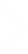 21